Slaughtering Procedures
In Farm Animals
[Speaker Notes: NOTE: To replace a picture, just select and delete it. Then use the Insert Picture icon to replace it with one of your own!]
When slaughtering animals the following should be considered
Preparing the animals for slaughter
Restraint devices
Religious or ritual slaughter (Halal/ Kosher)
Bleeding
Preparing for Slaughter
At slaughter time animals should be healthy and physiologically healthy
The animals should be adequately rested especially if they have travelled long distances
Animals should be allowed water during holding
Sick or injured animals are identified and quarantined
Animals should never be beaten or mistreated
Animals should be properly restrained before slaughter
Slaughtering Broilers
Observe the following
Broilers are slaughtered around 8 weeks of age
They should weigh between 1.8 – 2 kg
Birds are fasted 6 to 8 hours prior to slaughter but allowed free access to water
The jugular vein of the bird is cut with a sharp knife and allowed to bleed out
The bird is scalded and plucked to remove the feathers. A plucking machine is used for large numbers of birds
On large farms/ processing plants the birds are shackled to a moving assembly line where they are stunned then bled using an electric knife
The carcass is dressed by removing all internal organs, the head, neck and feet
A cut is made all around the vent to remove the intestines and organs
A hand is inserted into the cavity to loosen the organs and then pulled out through the opening
The heart is removed and washed along with the gizzard and liver
The gall bladder is removed from the liver and the gizzard is opened and its lining removed
The heart, liver. Gizzard and neck are referred to as ‘giblets’ and are sold with the bird
The birds are packed into polythene bags and sold fresh or frozen
The offal is collected and discarded
Slaughtering chicken
Killing, scalding, plucking
Slaughtering chicken
Gutting, Bagging
Slaughtering Cattle
Cattle Slaughter
Holding, Stunning, Shackling
Cattle Slaughter
Bleeding, Skinning, Gutting
Slaughtering Cattle
Inspection of Offal, Sawing carcass in half, Washing carcass
Slaughtering of Cattle
Trimming and stamping by Health Inspector, Chilling, Meat cuts
Slaughtering of Rabbits
Stunning and bleeding, Skinning, Gutting
Slaughtering of Rabbits
Getting Live weight, dressed carcass weight and weight of offal
Slaughtering of Rabbits
Dressed carcasses, Cuts of Rabbit
Dressing Percentage
Dressing percentage refers to the percentage of the live weight that is obtained as edible meat after slaughter. 
The dressing percentage varies depending on the class of farm animal
LIVE WEIGHT is the weight of an animal before slaughter
DRESSED WEIGHT is the weight of the animal after slaughter and the offal (non edible parts) is removed
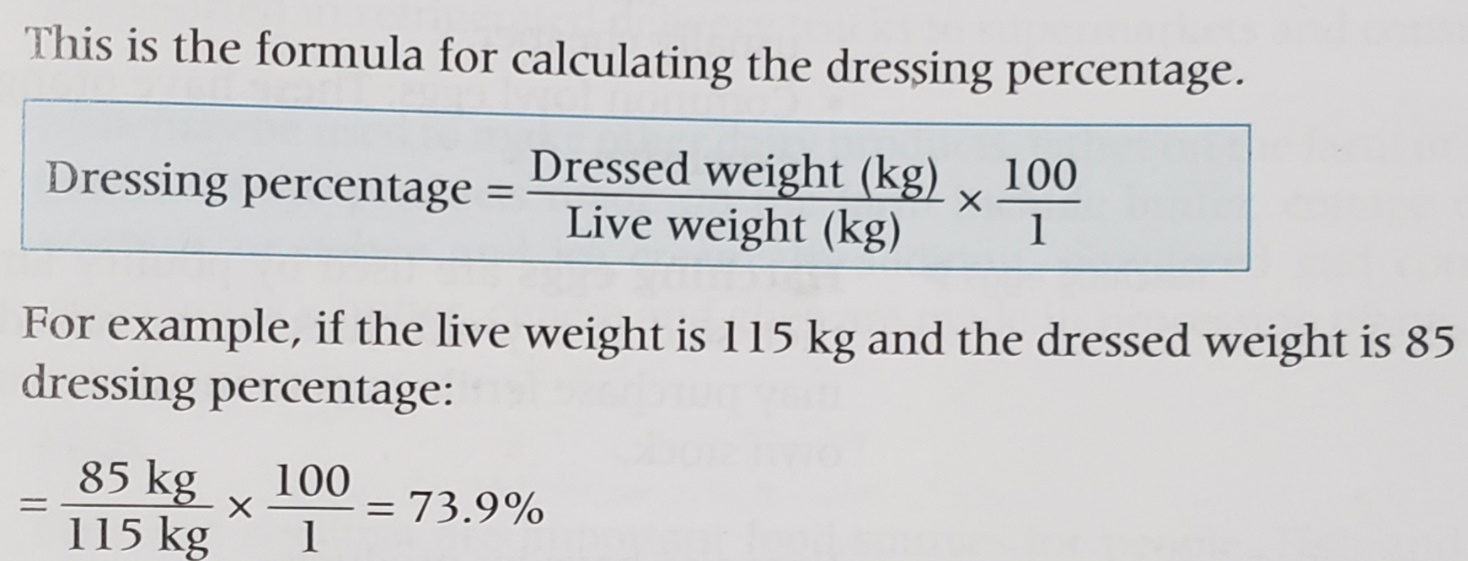 Dressing percentage of major farm animals
Animal products and By-products
Animal products and By-products